Week 5 - Wednesday
COMP 2100
Last time
What did we talk about last time?
Exam 1!
Before that:
Review
Before that:
Linked lists
Implementing stacks with linked lists
Implementing queues with linked lists
Questions?
Project 2
Other kinds of linked lists
Circular linked lists
Linked lists can be made circular such that the last node points back at the head node
This organization is good for situations in which we want to cycle through all of the nodes in the list repeatedly
tail
23
47
58
Performance of a circular linked list
Insert at front (or back)
Θ(1)
Delete at front 
Θ(1)
Delete at back costs Θ(n) unless we used doubly linked lists
Search
Θ(n)
Skip lists
We can design linked lists with multiple pointers in some nodes
We want ½ of the nodes to have 1 pointer, ¼ of the nodes to have 2 pointers, 1/8 of the nodes to have 3 pointers…
head
X
28
X
5
41
X
3
14
29
58
Performance of skip lists
If ordered, search is
Θ(log n)
Go to index is
Θ(log n)
Insert at end
Θ(log n)
Delete
Totally insane, at least Θ(n)
Trees end up being a better alternative
Self organizing lists
Maybe we want to make items that are used frequently easy to get at
Several different approaches, mostly based on finding items repeatedly:
Move to front: After finding an item, put it in the front
Transpose:  After finding an item, move it up by one
Count:  Keep the list ordered by how often you get a particular item (requires a counter in each node)
Ordering:  Sort the list according to some feature of the data
Recursion
What is recursion?
Defining something in terms of itself
To be useful, the definition must be based on progressively simpler definitions of the thing being defined
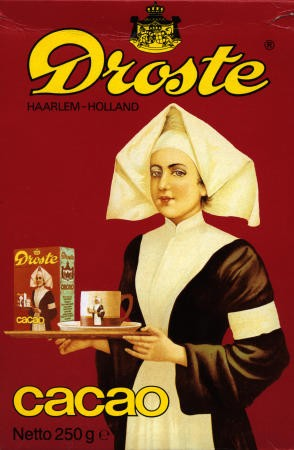 Bottom up
It is possible to define something recursively from the bottom up
We start with a simple pattern and repeat the pattern, using a copy of the pattern for each part of the starting pattern
Top down
Explicitly:
n! = (n)(n – 1)(n – 2) … (2)(1)
Recursively:
n! = (n)(n – 1)!
1! = 1

6! = 6 ∙ 5!
5! = 5 ∙ 4!
4! = 4 ∙ 3!
3! = 3 ∙ 2!
2! = 2 ∙ 1!
1! = 1
6! = 6 ∙ 5 ∙ 4 ∙ 3 ∙ 2 ∙ 1 = 720
Examples in acronyms
PHP
PHP: Hypertext Processor
(PHP: Hypertext Processor): Hypertext Processor
…

XINU
XINU Is Not Unix
(XINU Is Not Unix) Is Not Unix
…
Useful recursion
Two parts:
Base case(s)
Tells recursion when to stop
For factorial, n = 1 or n = 0 are examples of base cases
Recursive case(s)
Allows recursion to progress
"Leap of faith"
For factorial, n > 1 is the recursive case
Solving Problems with Recursion
Approach for problems
Top down approach
Don't try to solve the whole problem
Deal with the next step in the problem
Then make the "leap of faith"
Assume that you can solve any smaller part of the problem
Walking to the door
Problem:  You want to walk to the door
Base case (if you reach the door):
You’re done!
Recursive case (if you aren’t there yet):
Take a step toward the door
Problem
Problem
Problem
Problem
Problem
Implementing factorial
Base case (n  1):
1! = 0! = 1

Recursive case (n > 1):
n! = n(n – 1)!
Code for factorial
public static long factorial(int n) {

	if( n <= 1 ){
		return 1;
	} else {
		return n*factorial( n – 1 );
	}

}
Base Case
Recursive
Case
Count the zeroes
Given an integer, count the number of zeroes in its representation
Example: 
13007804
3 zeroes
Recursion for zeroes
Base cases (number less than 10):
1 zero if it is 0
No zeroes otherwise
Recursive cases (number greater than or equal to 10):
One more zero than the rest of the number if the last digit is 0
The same number of zeroes as the rest of the number if the last digit is not 0
Code for zeroes
public static int zeroes(int n) {

	if (n == 0) {
		return 1;
	} else if (n < 10) {
		return 0;
	} else if (n % 10 == 0) {
		return 1 + zeroes(n / 10);
	} else {
		return zeroes( n / 10 );
	}

}
Base Cases
Recursive
Cases
Searching in a sorted array
Given an array of integers in (ascending) sorted order, find the index of the one you are looking for
Useful problem with practical applications
Recursion makes an efficient solution obvious
Play the High-Low game
Recursion for binary search
Base cases:
The number isn’t in the range you are looking at.  Return -1.
The number in the middle of the range is the one you are looking for.  Return its index.
Recursion cases:
The number in the middle of the range is too low.  Look in the range above it.
The number in middle of the range is too high.  Look in the range below it.
Code for binary search
Base
Cases
public static int search( int[] array,
	int n, int start, int end) {
	int midpoint = (start + end)/2;
	if (start >= end) {
		return -1; 	
	} else if (array[midpoint] == n) {
		return midpoint;
	} else if (array[midpoint] < n) {
		return search( array, n,
			   midpoint + 1, end );
	} else {
		return search(array, n, start, 			 midpoint);
	}
}
Recursive
Cases
Time for binary search
Each recursive call splits the range in half
In the worst case, we will have to keep splitting the range in half until we have a single number left
We want to find the number of times that we have to multiply n by ½ before we get 1
	n(½)x = 1
	n = 2x
	x = log2(n)
How Does Recursion Work Inside The Computer?
All this math is great, but…
How does it actually work inside a computer?
Is there a problem with calling a method inside the same method?
How does the computer keep track of which method is which?
The stack
As you know, a stack is a FILO data structure used to store and retrieve items in a particular order
Just like a stack of blocks:
C
Push
Push
Pop
B
B
B
A
A
A
A
Stack for functions
In the same way, the local variables for each function are stored on the stack
When a function is called, a copy of that function is pushed onto the stack
When a function returns, that copy of the function pops off the stack
Call
Return
Call
factorial
solve
solve
solve
main
main
main
main
Example with factorial
Each copy of factorial has a value of n stored as a local variable
For 6! :
1
factorial(1)
1
2*factorial(1)
factorial(2)
2
3*factorial(2)
factorial(3)
6
4*factorial(3)
factorial(4)
24
5*factorial(4)
factorial(5)
120
6*factorial(5)
factorial(6)
720
x = factorial(6);
Issues of Efficiency
When to use recursion?
Recursion is a great technique
One of its strengths is in writing concise code to solve a problem
Some recursive solutions are very efficient
Some are not
It pays to be aware of both
Summation
Find the sum of the integers 1 through n

Example: n = 8
sum(8) = 8 + 7 + 6 + 5 + 4 + 3 + 2 + 1
sum(8) = 36
Recursion for Summing
Base case (n = 1):

 

Recursive case (n > 1):
Code for summing
public static int sum( int n ) {

		if (n == 1) {
			return 1;
		} else {
			return n + sum( n – 1 );
		}

}
Base Case
Recursive
Case
Why not recursion?
Recursive summing takes linear time (summing n takes n function calls)
Is there another way to find this sum?
Closed form equation

 

Constant time!
Remember the story of young Gauss
Fibonacci
The sequence: 1 1 2 3 5 8 13 21 34 55…
Studied by Leonardo of Pisa to model the growth of rabbit populations
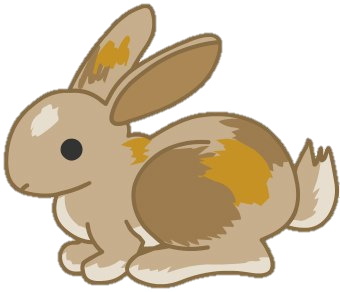 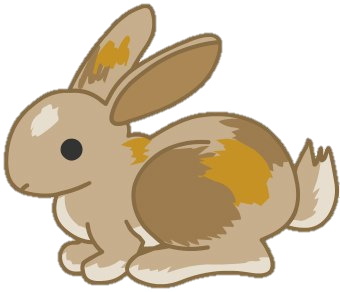 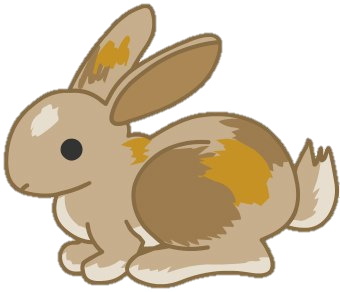 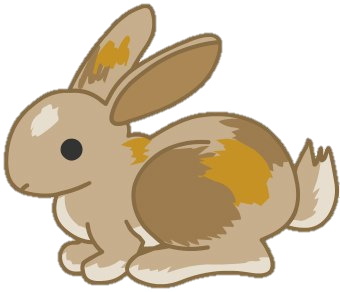 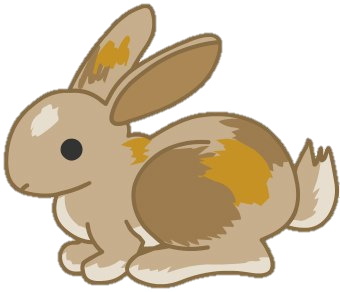 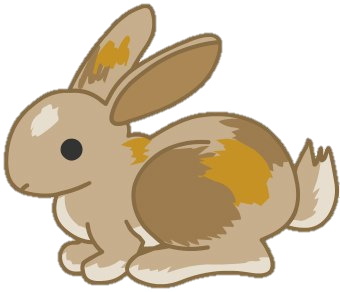 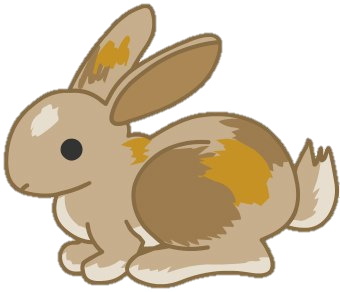 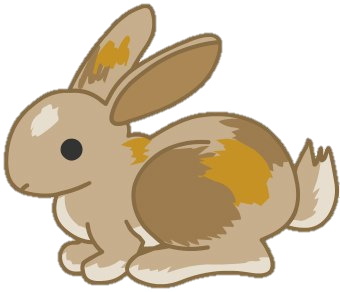 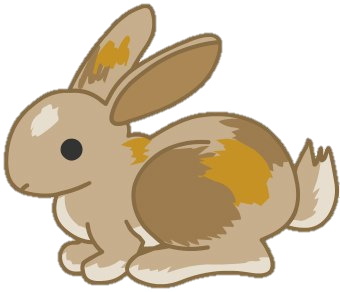 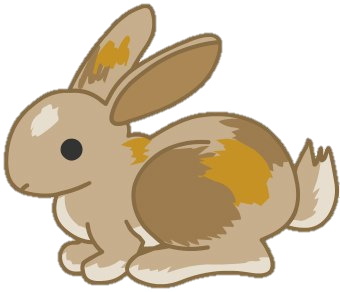 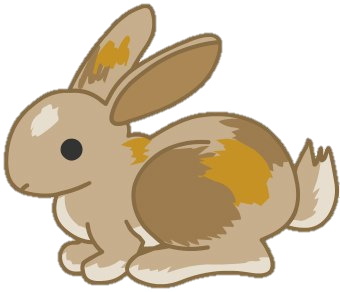 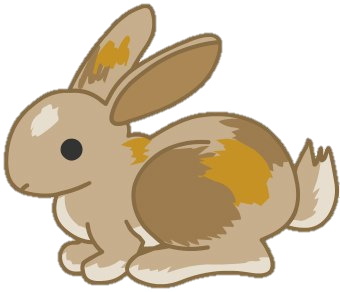 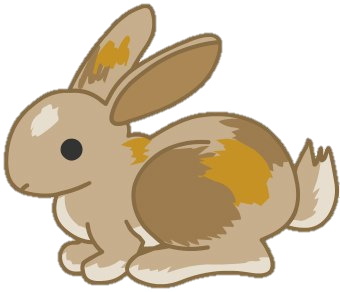 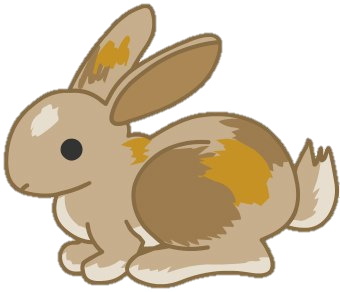 Fibonacci problem
Find the nth term of the Fibonacci sequence
Simple approach of summing two previous terms together
Example: n = 7
1 1 2 3 5 8 13
	1 2 3 4 5 6 7
Upcoming
Next time…
More on recursive running time
Symbol tables
Reminders
Read section 3.1
Keep working on Project 2
Office hours from 4-5 today are cancelled due to a meeting